Herzlich Willkommen     zum Elternabend               Berufsorientierung
Berufsorientierung und weitere Schulwahl 
Für die Klassenstufen 9 & 10
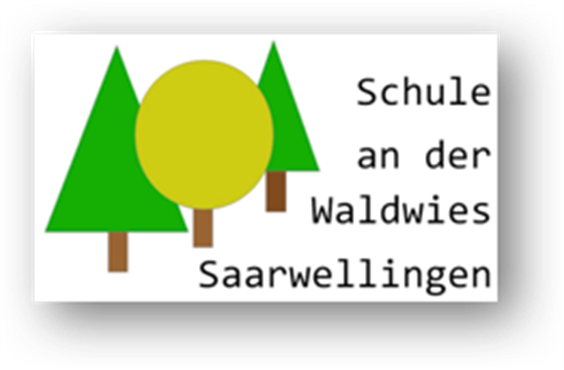 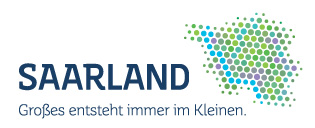 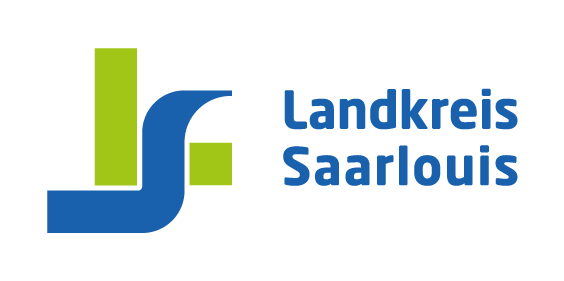 Gliederung
Begrüßung 
Abschlussprüfungen, Versetzungsvoraussetzungen, weiterführende Schulen
Kaufmännisches Berufsbildungszentrum Saarlouis (KBBZ)
Oberstufenverbund In den Fliesen (OSV)
Berufsberatung durch externe Kooperationspartner
Fit for Job
2
Prüfungen, Versetzungsvoraussetzungen, weiterführende Schulen
9 G:		Hauptschulabschlussprüfung
9 E/A: 	Versetzungsvoraussetzungen
10 E: 	Mittlerer Bildungsabschluss
10 A: 	Versetzungsvoraussetzungen
3
9 G:	Hauptschulabschlussprüfung (1)

Schriftliche Prüfungen:	
		Deutsch am 07.05.2025
		Mathematik am 09.05.2025

Mündliche Prüfungen: Meldefrist 16.06.2025		Wahlpflichtbereich vom 23.06. bis zum 27.06.2025
4
9 G:	Hauptschulabschlussprüfung (2)

gibt keinen „HSA +“ mehr
Möglichkeit bei einem guten HSA:
	Wiederholung der Klassenstufe 9 auf E-Kurs – Niveau

ODER (Mehrheit)

Berechtigung zum Übergang in eine zweijährige Berufsfachschule  Berufsschulpflicht
5
9 E/A: Versetzungsvoraussetzungen
    Berechtigung zum Eintritt in die Klassenstufe 10 der GemS

keine Prüfungen
Ende des 2. Halbjahres in allen E-Kursen
Notendurchschnitt 07 über alle Fächer !
6
10 E: Mittlerer Bildungsabschluss (1)

Schriftliche Prüfungen:	
		Deutsch am 07.05.2025
		Mathematik am 09.05.2025
		Französisch am 12.05.2025
		Englisch (TELC) am 13.05.2025

Mündliche Prüfungen: Meldefrist 16.06.2025
Prüfungszeitraum: 23.06.2025 bis 27.06.2025
7
10 E: Mittlerer Bildungsabschluss (2)

Ausbildung  Berufsschule + Ausbildungsplatz

ODER

Fachabitur  Fachoberschule mit Praktikumsstelle
8
10 A: Versetzungsvoraussetzungen
	   Berechtigung zum Übergang in die gymnasiale Oberstufe

keine Prüfungen
mindestens drei A-Kurse aus den Fächern
	Deutsch, Französisch, Mathematik, Chemie, Physik
9
KBBZ Saarlouis
Herr Conrad
Kaufmännisches Berufsbildungszentrum Saarlouis
10
OSV In den Fliesen
Herr Thome
Oberstufenverbund In den Fliesen Saarlouis
11
Berufsberatung durch externe Kooperationspartner
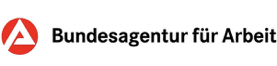 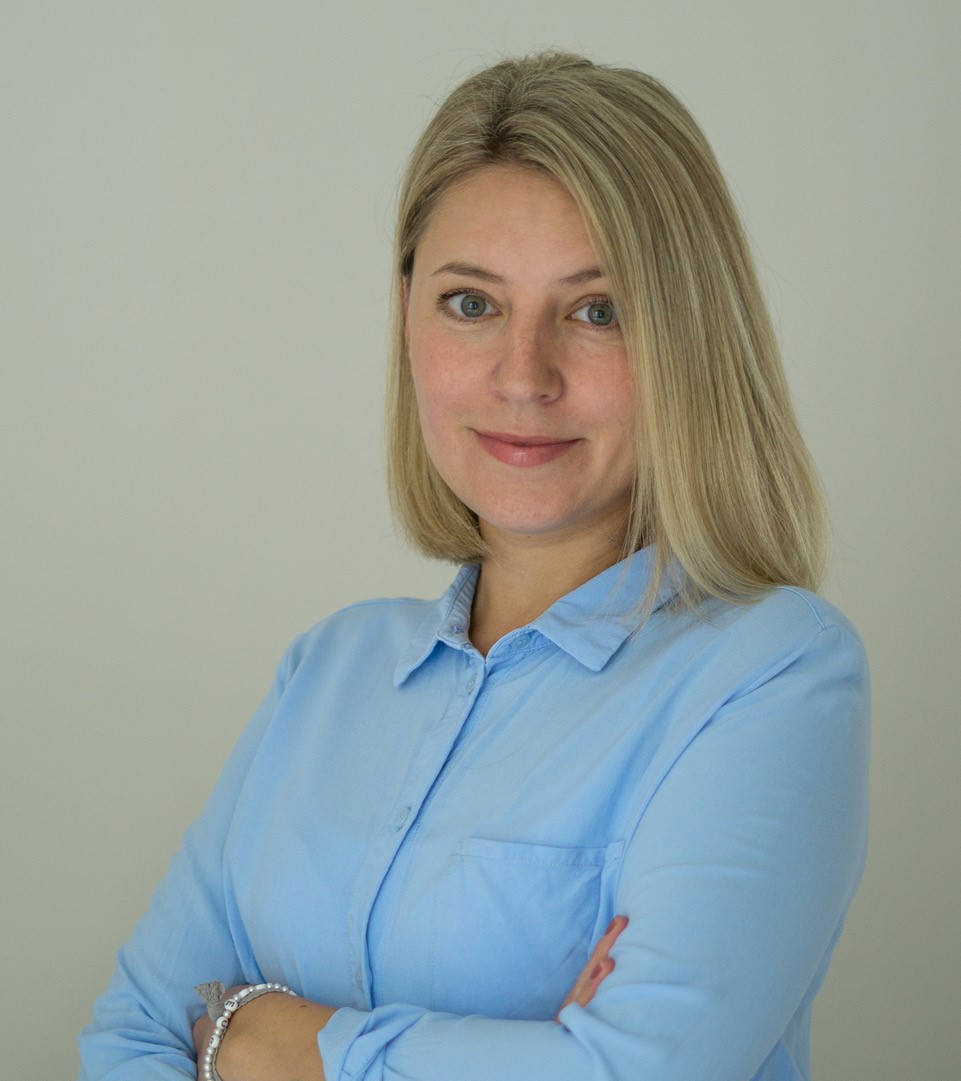 Frau Komander ( Berufsberatung - BIZ)
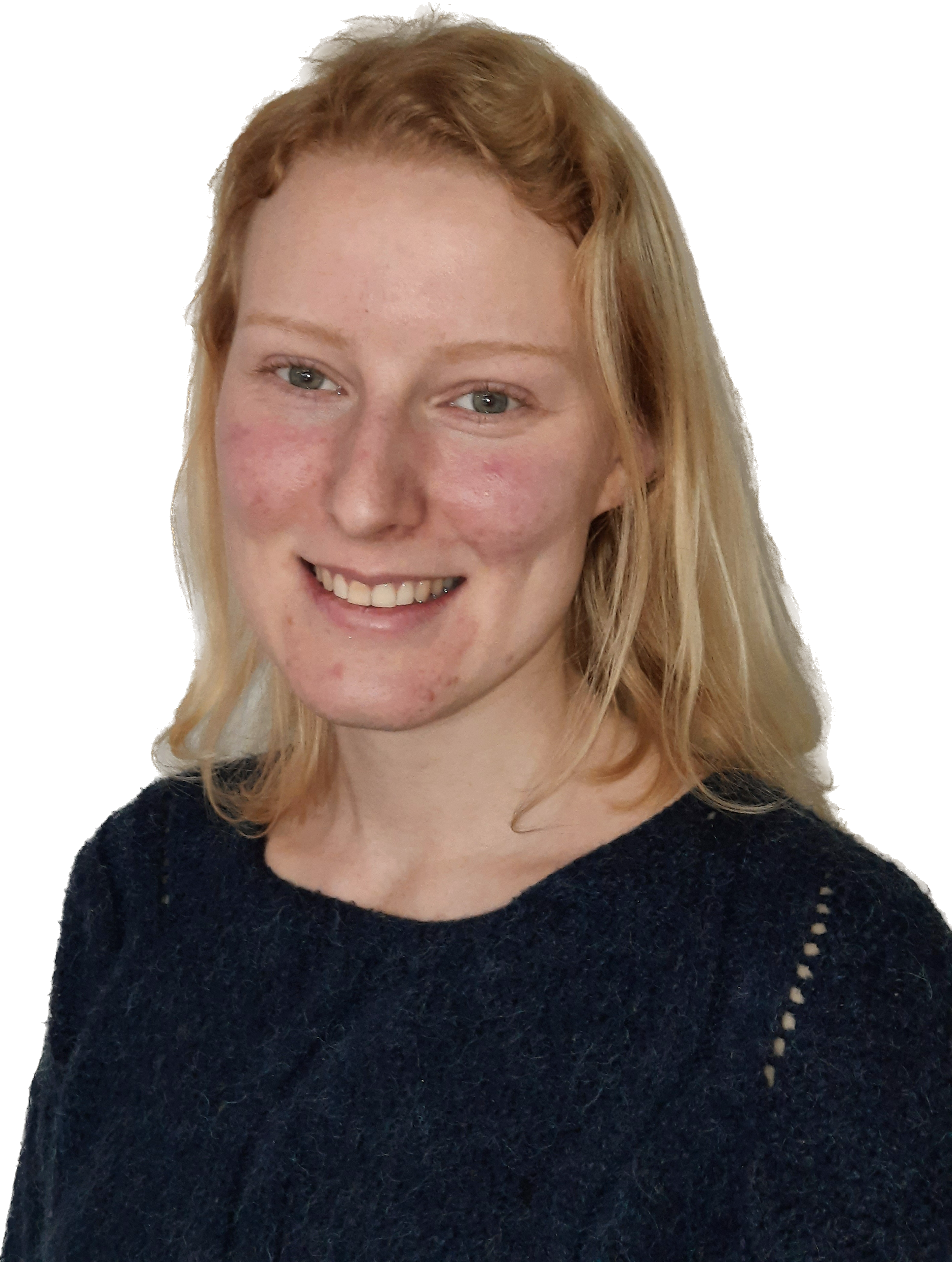 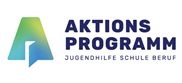 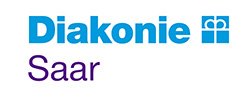 Frau Engel (Berufsorientierung- BEK)
12
Agentur für Arbeit – Frau Komander
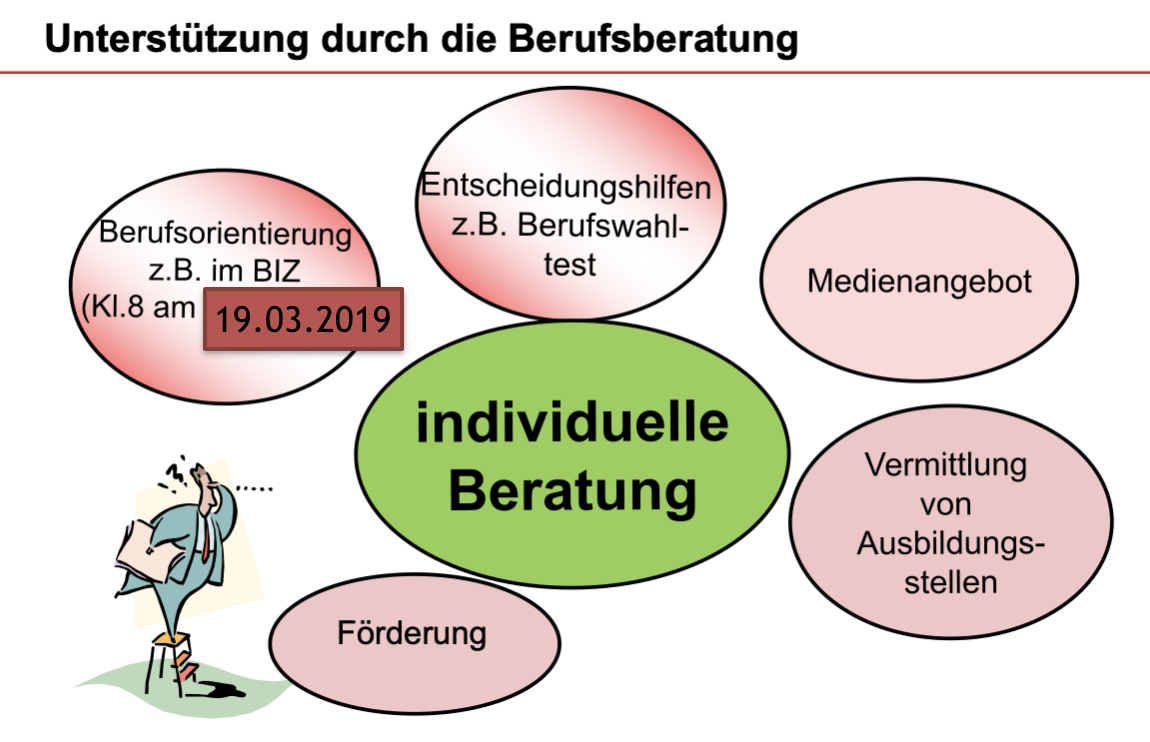 Klassenstufe 8
Kontakt bei Fragen:						Tel.: 0800-4 5555 00 (von 08 Uhr bis 18 Uhr) 
Ludwigsstraße 10, 66740 Saarlouis			E-Mail: saarland.berufsberatung.251@arbeitsagentur.de
13
Diakonie Saar - Frau Marzen- Schwindling
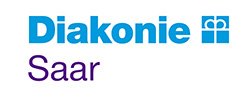 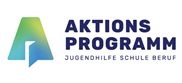 Die Angebote für die Schülerinnen und Schüler im Hauptschulzweig umfassen:  
Unterstützung bei der Planung der beruflichen Zukunft
Entwicklung der Berufswahlkompetenz
Berufserkundungen; Betriebsbesichtigungen; Hilfe bei der Praktikumssuche
Anleitung zur Stellensuche; Bewerbungshilfen; Vorbereitung des Übergangs in Ausbildung oder zu weiterführenden Schulen
Hilfe bei der Erstellung von Bewerbungsunterlagen
Sicherstellung des Beratungskontakts zur Berufsberatung der Agentur für Arbeit
Übergangsbegleitung von Frühabgänger/-Innen der 7. und 8. Klasse
Kontakt bei Fragen:								Tel.: 0172-4582057 
Diakonie Saar, Am Kleinbahnhof 7a, 66740 Saarlouis		E-Mail: hannah-engel2@dwsaar.de
14
Fit for Job
Herr Müller 
		       Projekt „Fit for Job“ - Persönlichkeitsentwicklung
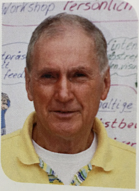 15
„Fit for Job“ – 	Persönlichkeitsentwicklung
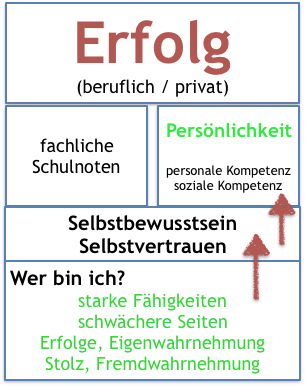 Entscheidungskriterien:

Schulnoten als Basis
Motivation zum Beruf
Belastbarkeit
Zuverlässigkeit
Teamfähigkeit
16
Workshop: Persönlichkeitsentwicklung
Woop-Technik
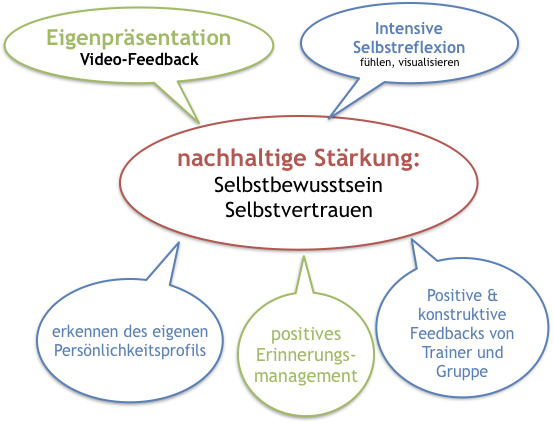 17
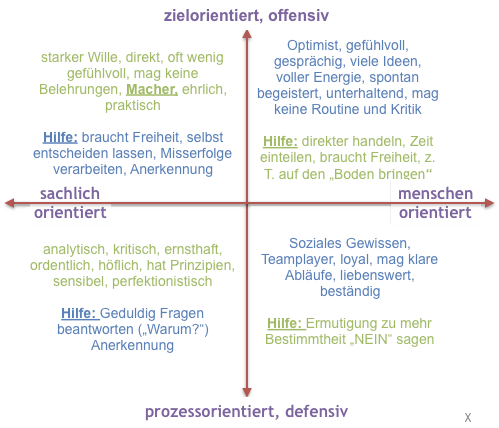 Persönlichkeitsprofile
18
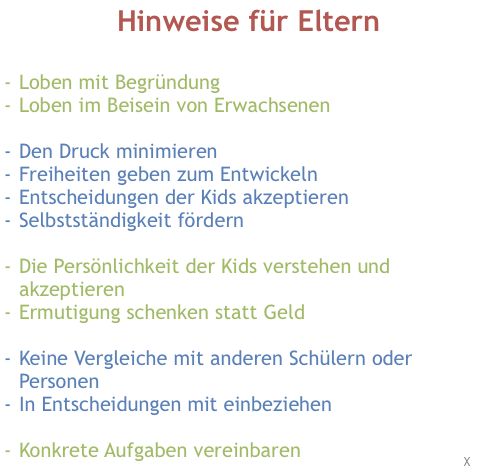 19
Danke für ihre Aufmerksamkeit
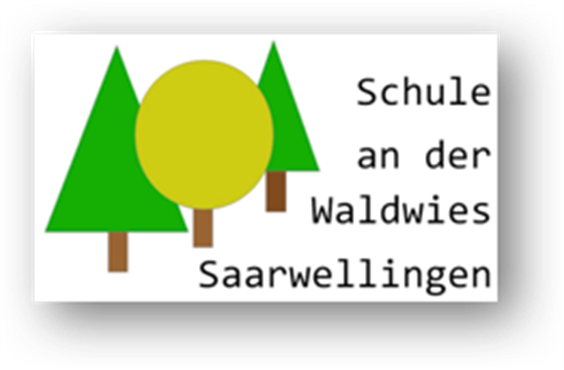 20